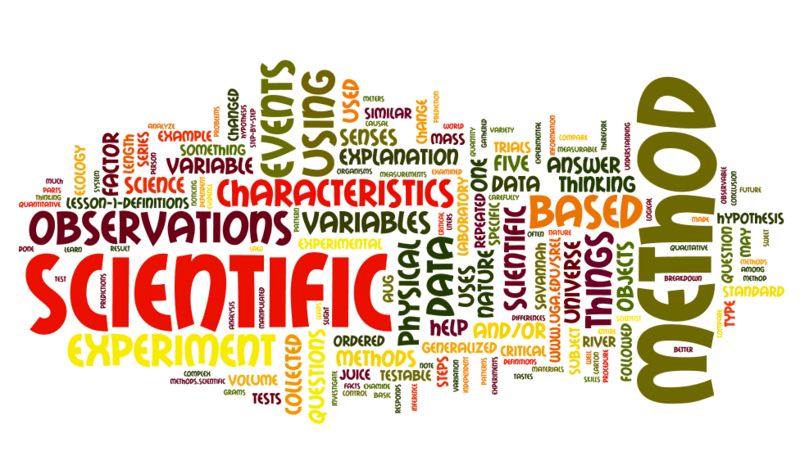 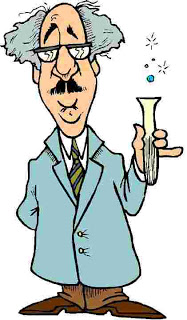 Ms. Ha
SCIENTIFIC REVOLUTION
CONTENT OBJECTIVES:
1. SWBAT: explain how scientists gathered their
                      information before the 1500s.
2. SWBAT: explain how the Scientific Method 
                      revolutionized the scientific field.
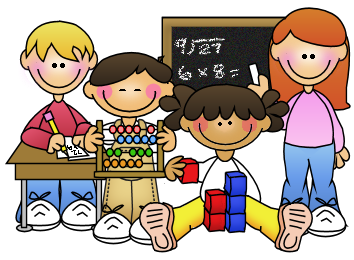 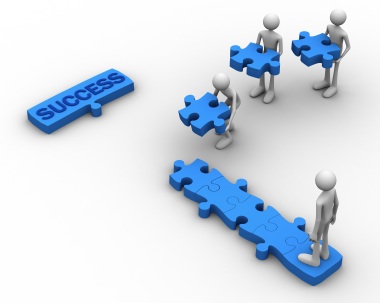 LANGUAGE OBJECTIVES:
1. “I CAN” explain how scientists gathered 
         knowledge before the 1500s by taking  
         notes.
2. “I CAN” explain how the Scientific Method 
         revolutionized the  scientific field by taking 
         notes, reading a primary resource and 
         examining a scientific experiment.
I. Development of modern science
A. Before 1500, how did scientists know what 
        was true or false?
1. Research the Bible
2. Read about Greek and Roman writers
3. Aristotle (philosopher) very well respected
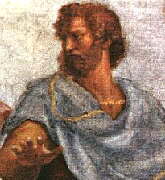 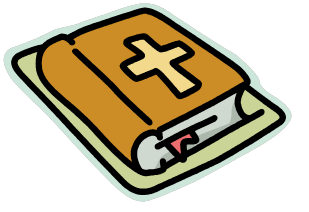 B. Word “science” 
1. Latin word: “to know”
2. Science: way to find out the truth
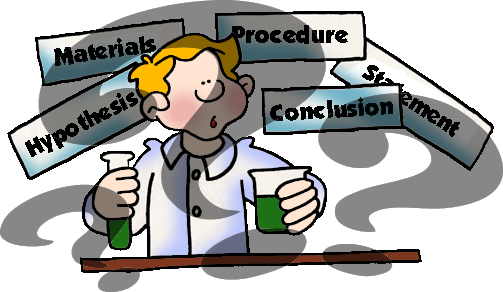 C. SCIENTIFIC METHOD
1. A set of steps to follow to reach a true end
a) METHOD: way of doing something
b) EXPERIMENT: heart of scientific method
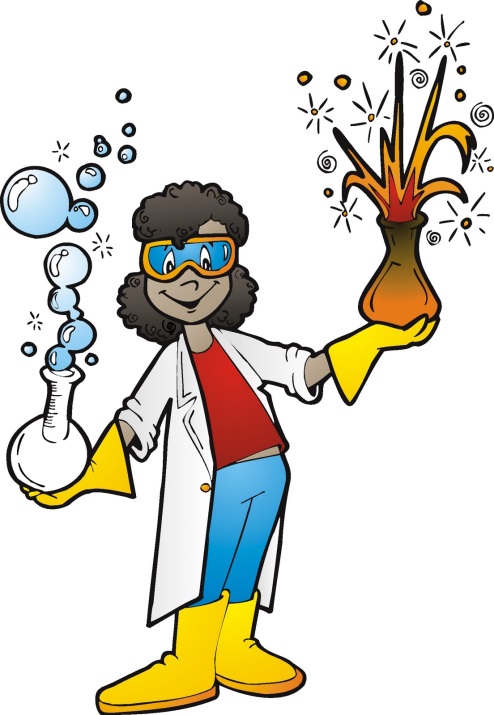 2. The experiment, or test, gives an answer
3. Leonardo da Vinci: “born of experiment, the
        mother of certainty.” 1500’s / new idea
D. Five steps of the Scientific Method
1. Created by Francis Bacon
2. 1620s: Englishman
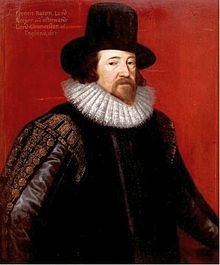 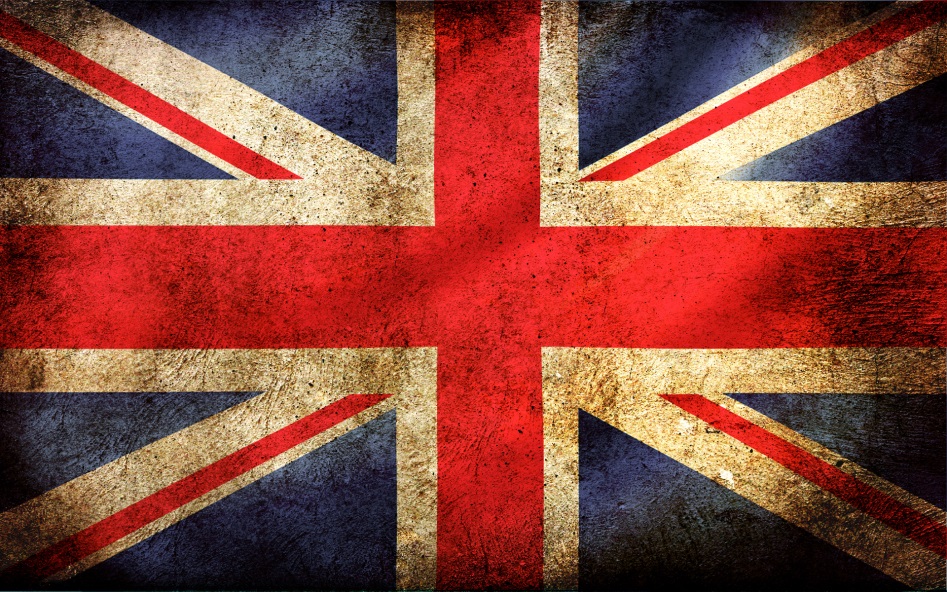 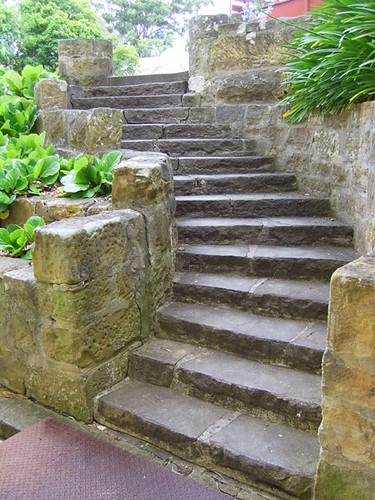 II. Scientific Method
A. Five Steps
1. Ask a question
2. Scientist makes a guess on what is already 
        known= hypothesis
3. Experiment is performed
4. Observation and notetaking
5. Scientist draws a conclusion=answer, from notes
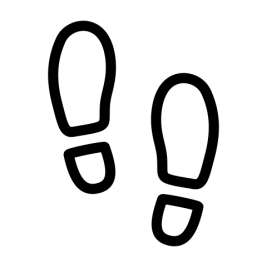 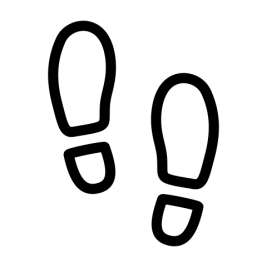 Steps to the scientific method